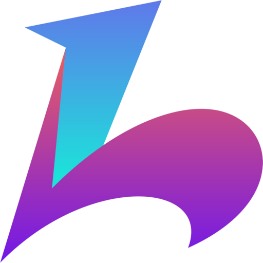 Napollo Software Design LLC
Overview
Our initial scope of work involved preparing design templates shared on Figma which has been completed 90%. Now the project scope has been deviated to custom backend functionalities

During the period of 3 weeks, we have discussed various iteration changes and functionalities on Figma and also in our weekly status update meetings where we feel that the direction of the project has deviated from the original scope of work and requires a review

We’ve developed announcement module and release notes module backend through custom post types and custom functions to programmatically flow and data. This work was not part of the initial scope of work and has impact on agreed timelines and agreed budget.

Some of the designs were modified like header revamp, announcements on top of each other, etc.

There are missing flows in the Figma design which we believe would surface once you’ve spent more time like “All Training Materials” page.
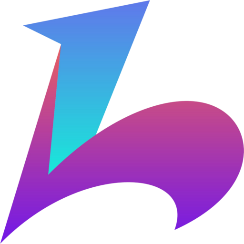 Change Requests / Iterations VS Initial Scope
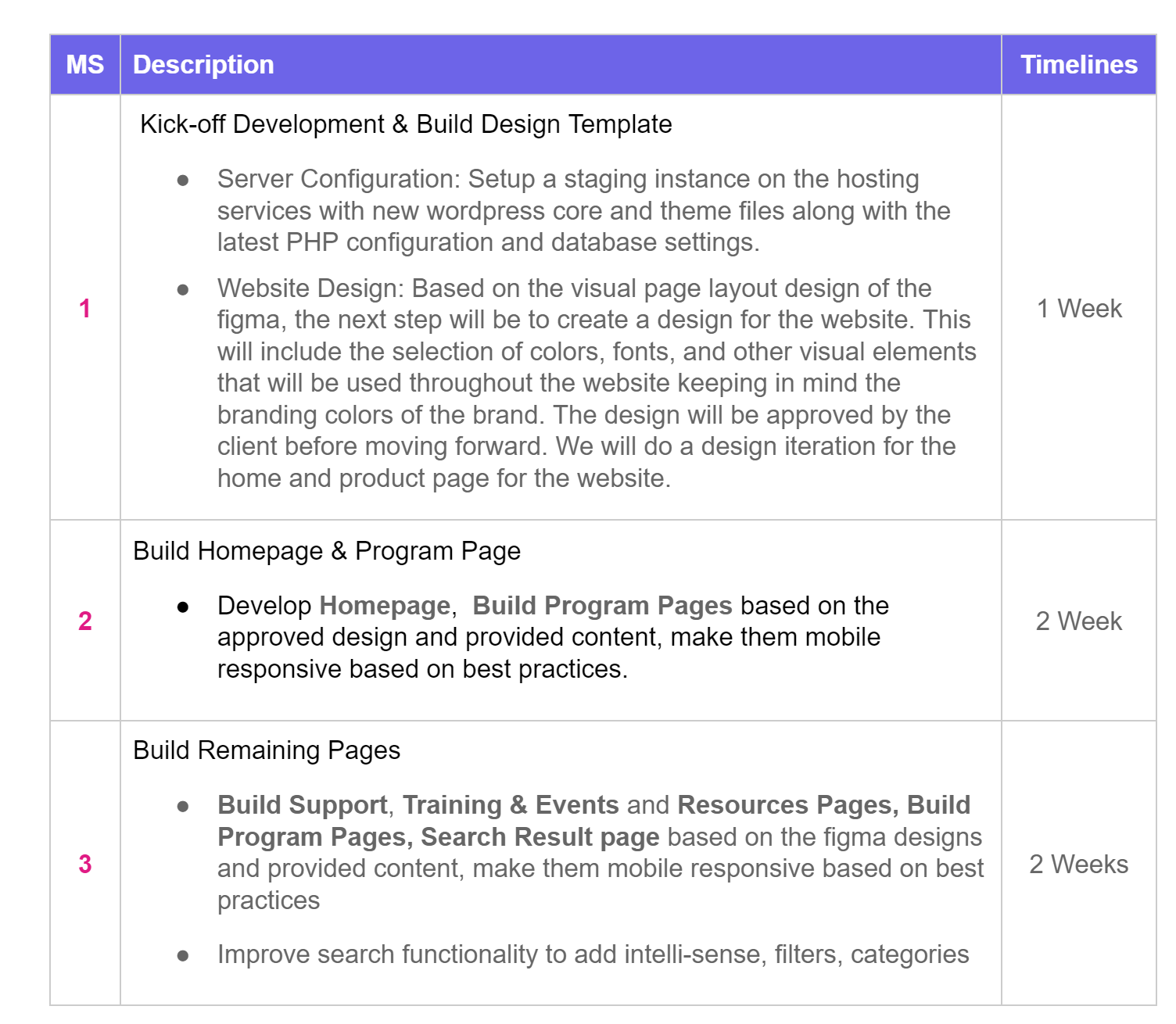 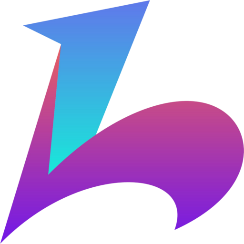 Hours Required , Spent & Remaining for Change Requests
Way Forward
Complete the Figma designs as per the agreed initial scope and hand-over.
Approve the cost and extend timelines.
All change requests will be based on hourly rate $49.
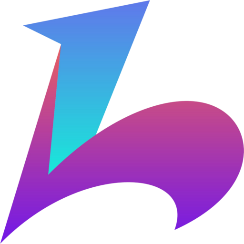